Geschäftsfähigkeit
§§ 104-113 BGB
Geschäftsunfähigkeit
beschränkte Geschäftsfähigkeit
volle Geschäftsfähigkeit
Geschäftsfähigkeit
Ist die Fähigkeit einer Partei, rechtsgeschäftliche Erklärungen abzugeben und entgegenzunehmen.
Geschäftsunfähigkeit 
(§ 104 BGB)
wer das 7. Lebensjahr noch nicht  vollendet hat
„sich in einem die freie Willensbestimmung 	ausschließenden Zustand krankhafter 	Störung der Geistestätigkeit“ befindet
Geschäftsunfähigkeit 
(§ 104 BGB)
alle Willenserklärungen sind nichtig 
(§ 105 BGB)
beschränkte Geschäftsfähigkeit
wer das 7., aber noch nicht das 18. Lebensjahr vollendet hat
beschränkte Geschäftsfähigkeit
Es bedarf der Willenserklärung, durch 
Zustimmung (vorher), oder der Genehmigung (nachher) des gesetzlichen Vertreters
Beispiel :
Beispiel: Das 12-jährige Kind Konrad besucht mit seinen Eltern eine Computermesse. Während sich die Eltern in Ruhe umsehen wollen, bringen sie Konrad in das Kinderparadies. Dort entwischt Konrad und sieht sich alleine in den Ausstellungshallen um. Am Stand der Firma Smart wird es auf einen Laptop aufmerksam, den sein großer Bruder zu Weihnachten bekommen hat und welchen es sich ebenfalls wünscht. Der Ladenpreis für den Laptop liegt bei 1.200,00 €. Konrad spricht einen Verkäufer der Firma Smart an und handelt ihn auf 650,00 €. Konrad erklärt, den Laptop kaufen zu wollen und mit seinen Eltern zwecks Bezahlung zurückzukommen. Der Verkäufer ist einverstanden. Dabei übersieht er, dass sein Chef selbst den Laptop für 700,00 € einkauft und er ihn damit mit Verlust an Konrad verkauft hat. Ist die Firma Smart an den Kaufvertrag gebunden?
beschränkte Geschäftsfähigkeit
Beispiel
Konrad kauft den Laptop
für 650 €
(Einkaufspreis: 700 €)
Eltern erteilen die Genehmigung
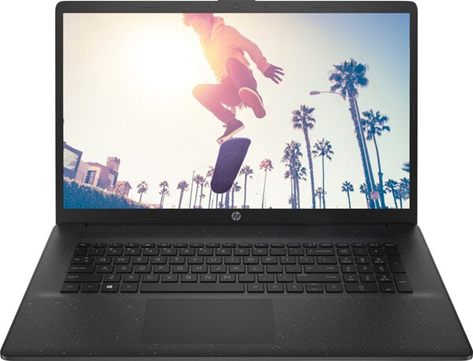 Verkäufer muss den Laptop herausgeben
Rechtsgeschäft ist schwebend
Eltern verweigern die Genehmigung
Listenpreis: 1200 €
Kaufvertrag ist nicht zustande gekommen
Taschengeldparagraph
Eine Ausnahme zum Zustimmungs- oder Genehmigungserfordernis bildet der Taschengeldparagraph (§ 110 BGB).
Danach kann der Minderjährige ohne Zustimmung einen Vertrag dann wirksam alleine schließen, wenn die Bezahlung mit seinem Taschengeld erfolgt.
Beispiel :
Der 12-jährige Felix hat von seinem Vater 5,00 € Taschengeld erhalten. Mit diesem Geld kauft Felix eine Tüte Gummibärchen für 2,50 €. Der Vater schimpft nachher mit Felix, dass er das Geld nicht gespart hat, sondern für Süßigkeiten ausgegeben hat. Ist der Vertrag mangels Genehmigung des Vaters damit unwirksam?

Hier war die Genehmigung des Vaters nicht erforderlich. Das Taschengeld war Felix zur freien Verfügung überlassen. Damit konnte er allein einen wirksamen Kaufvertrag über die Tüte Gummibärchen abschließen.
beschränkte Geschäftsfähigkeit
Ausnahme:
Willenserklärungen, die lediglich rechtlich vorteilhaft sind, sind wirksam.
Geschäftsfähigkeit 
(§ 2 BGB)
Man ist geschäftsfähig ab Vollendung des 18. Lebensjahr bis zum Tod.
Geschäftsfähigkeit 
(§ 2 BGB)
… noch wach?
Alle Rechtsgeschäfte sind wirksam !